Clinical Management
Module 4 (d) 
Supporting PrEP Users
The Southern African HIV Clinician Society PrEP Guidelines is “full of little gifts”:Condom use and PrEP
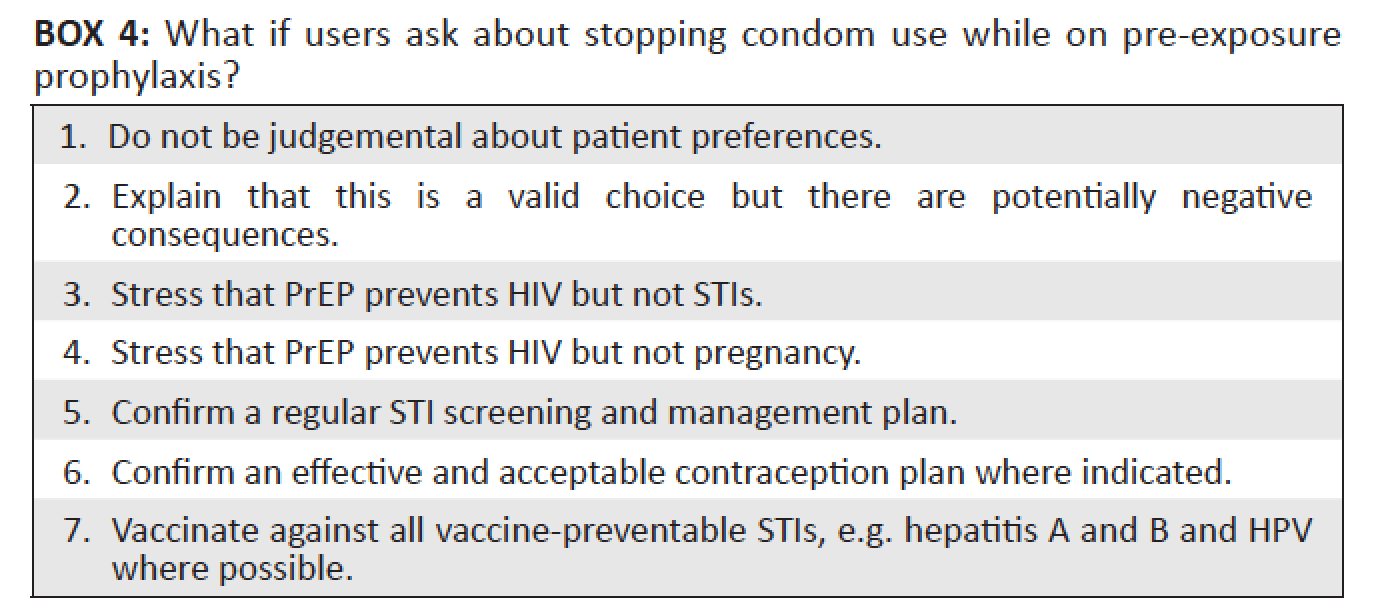 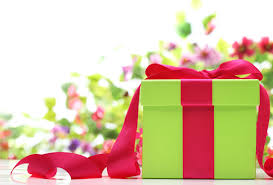 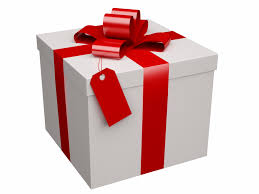 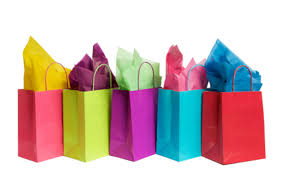 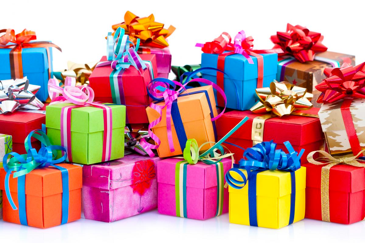 [Speaker Notes: Can you add some words here, not sure sure what is “full of little gifts”]
What if user asks about stopping condoms?
Do not be judgmental 
Explain that this is a valid choice but 
PrEP prevents HIV but not STIs 
PrEP prevents HIV but not pregnancy
Regular STI screening and management plan 
Effective and acceptable contraception plan where indicated
Vaccinate against all vaccine-preventable STIs, e.g. hepatitis A and B and HPV where possible
[Speaker Notes: Do not be judgmental about patient preferences. 
Explain that this is a valid choice but there are potentially negative consequences. 
Stress that PrEP prevents HIV but not STIs. 
Stress that PrEP prevents HIV but not pregnancy. 
Confirm a regular STI screening and management plan. 
Confirm an effective and acceptable contraception plan where indicated. 
Vaccinate against all vaccine-preventable STIs, e.g. hepatitis A and B and HPV where possible.]
Full of little gifts: Adherence vs effective use
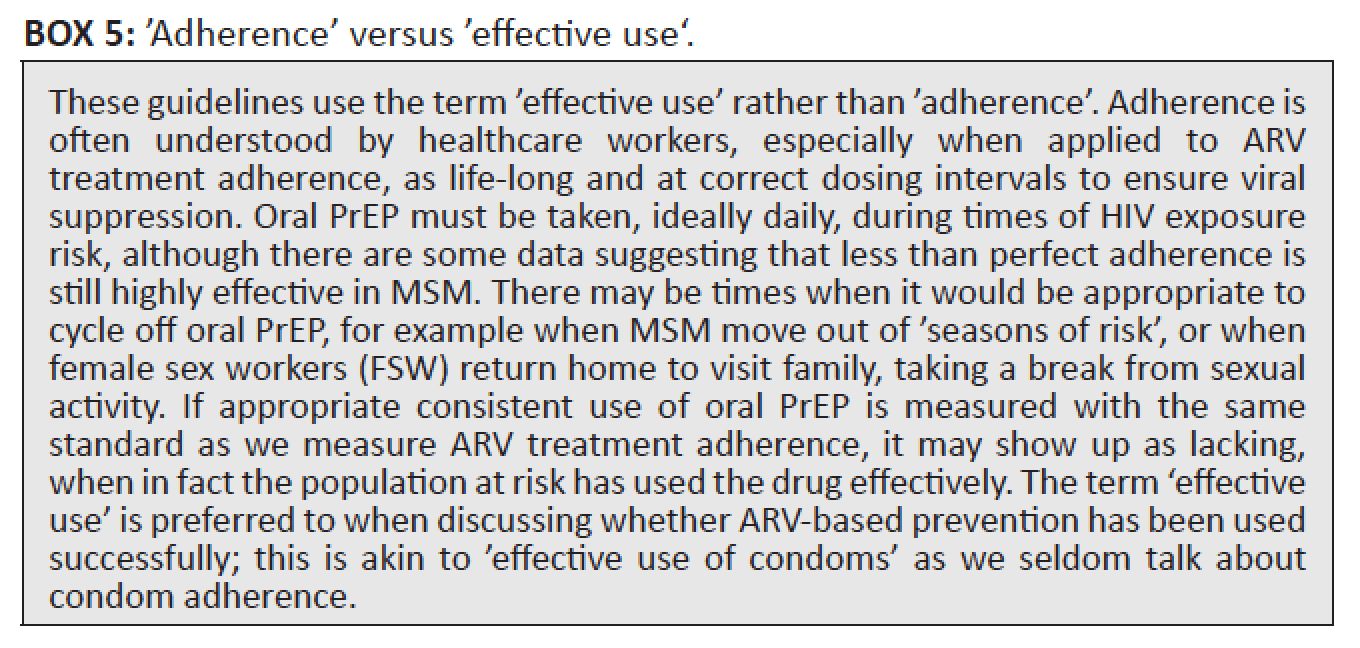 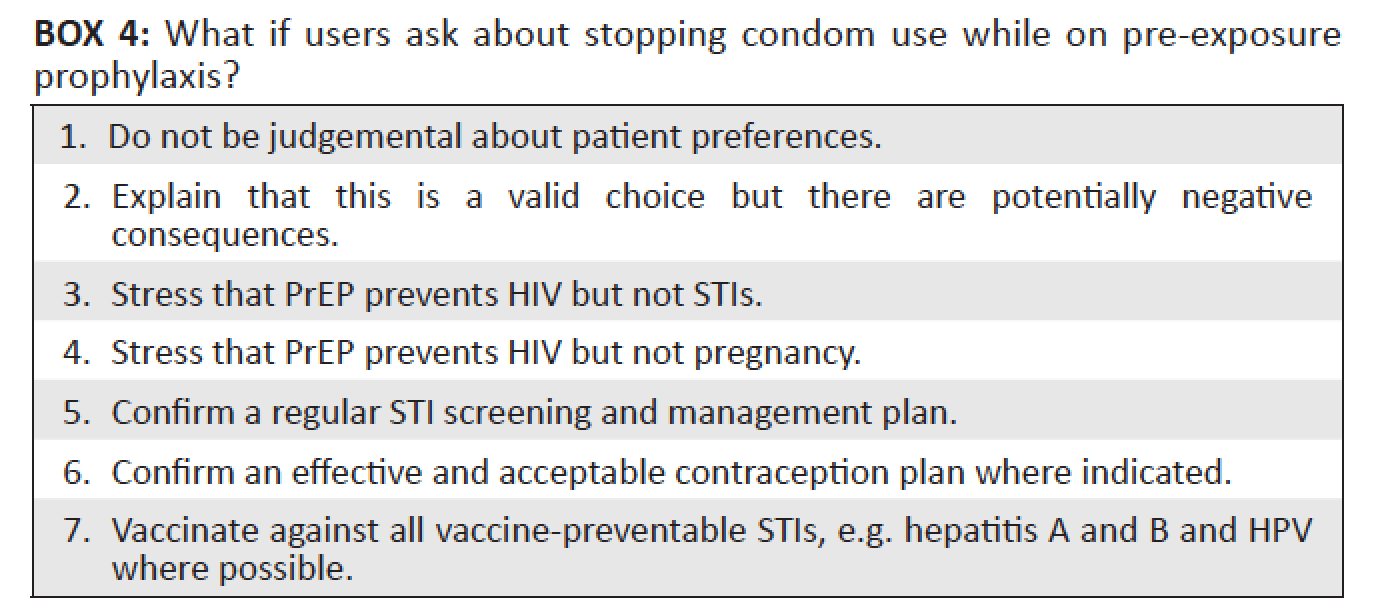 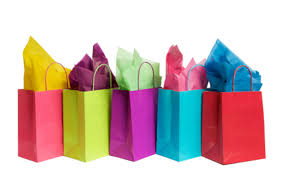 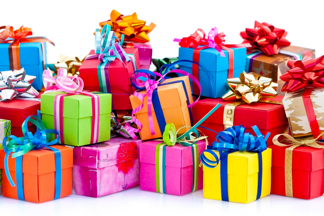 Full of little gifts: Supporting effective use
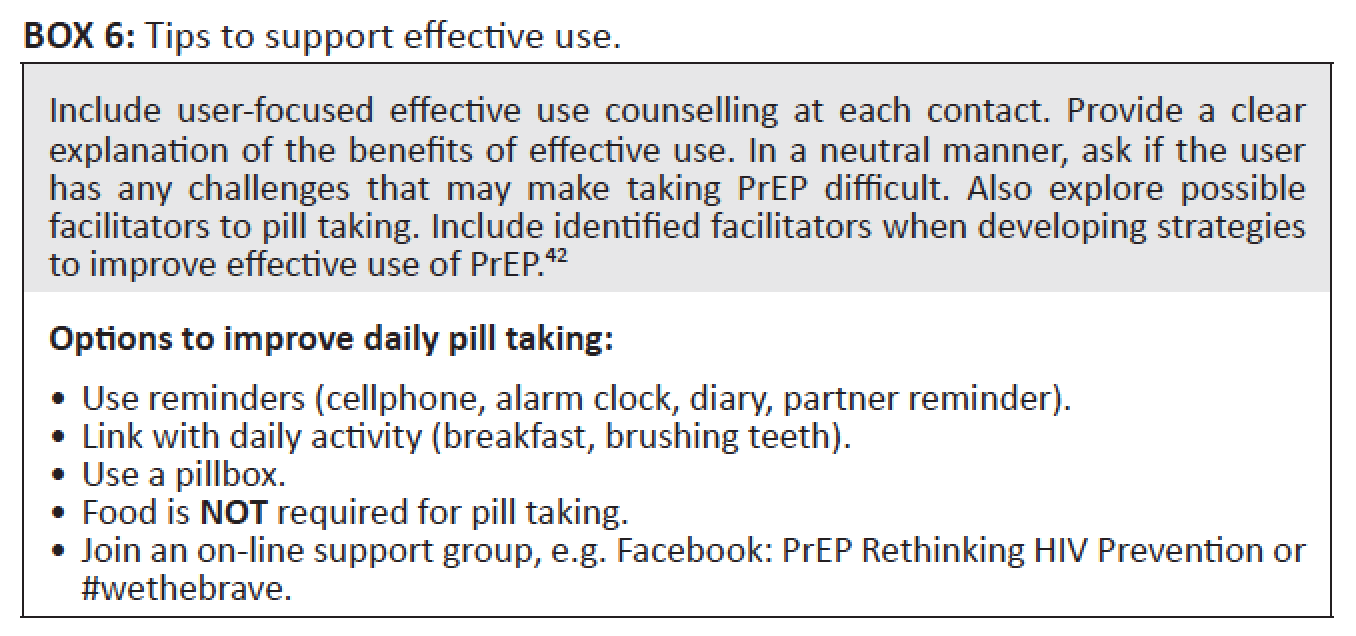 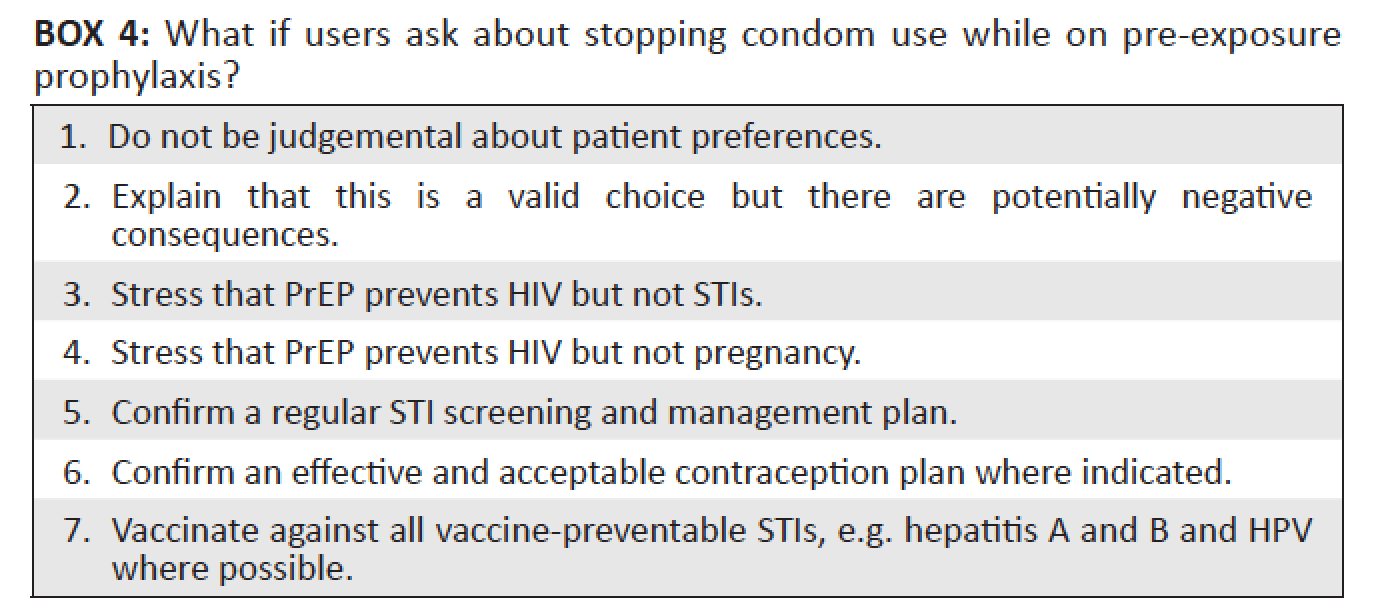 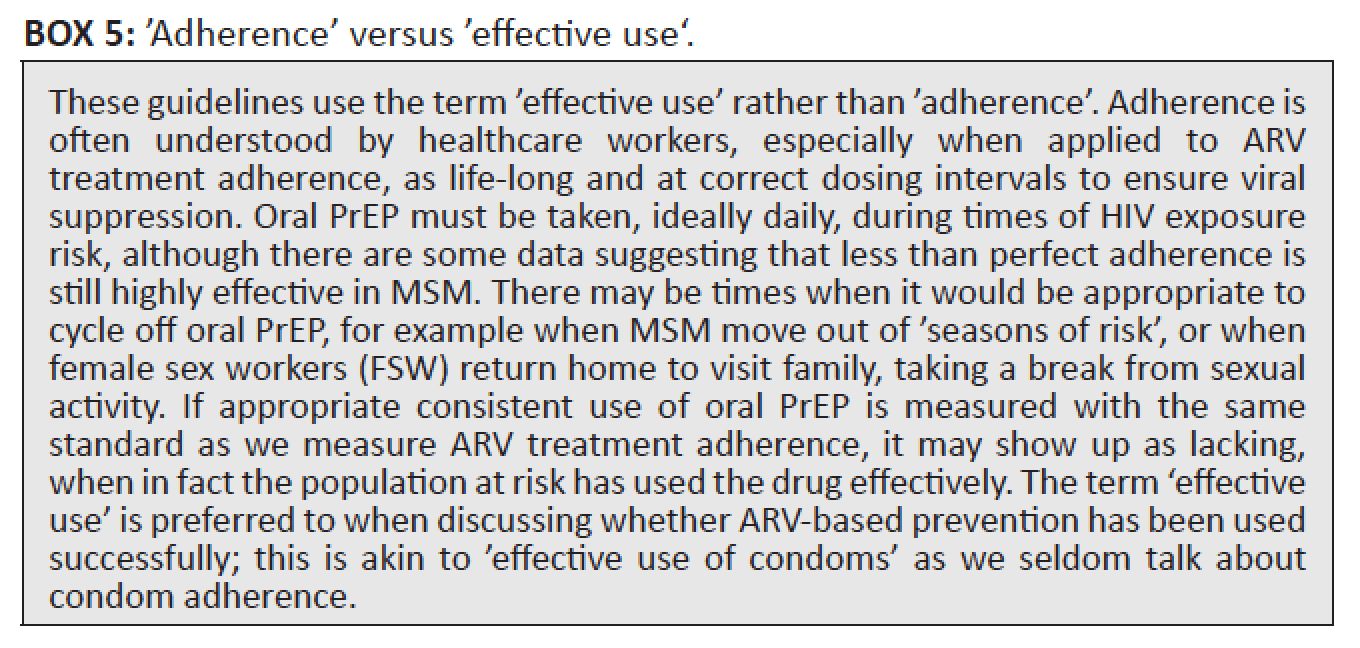 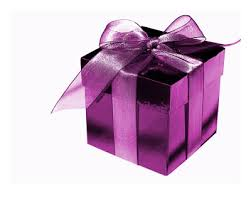 And the gifts keep coming: Exclude acute infection
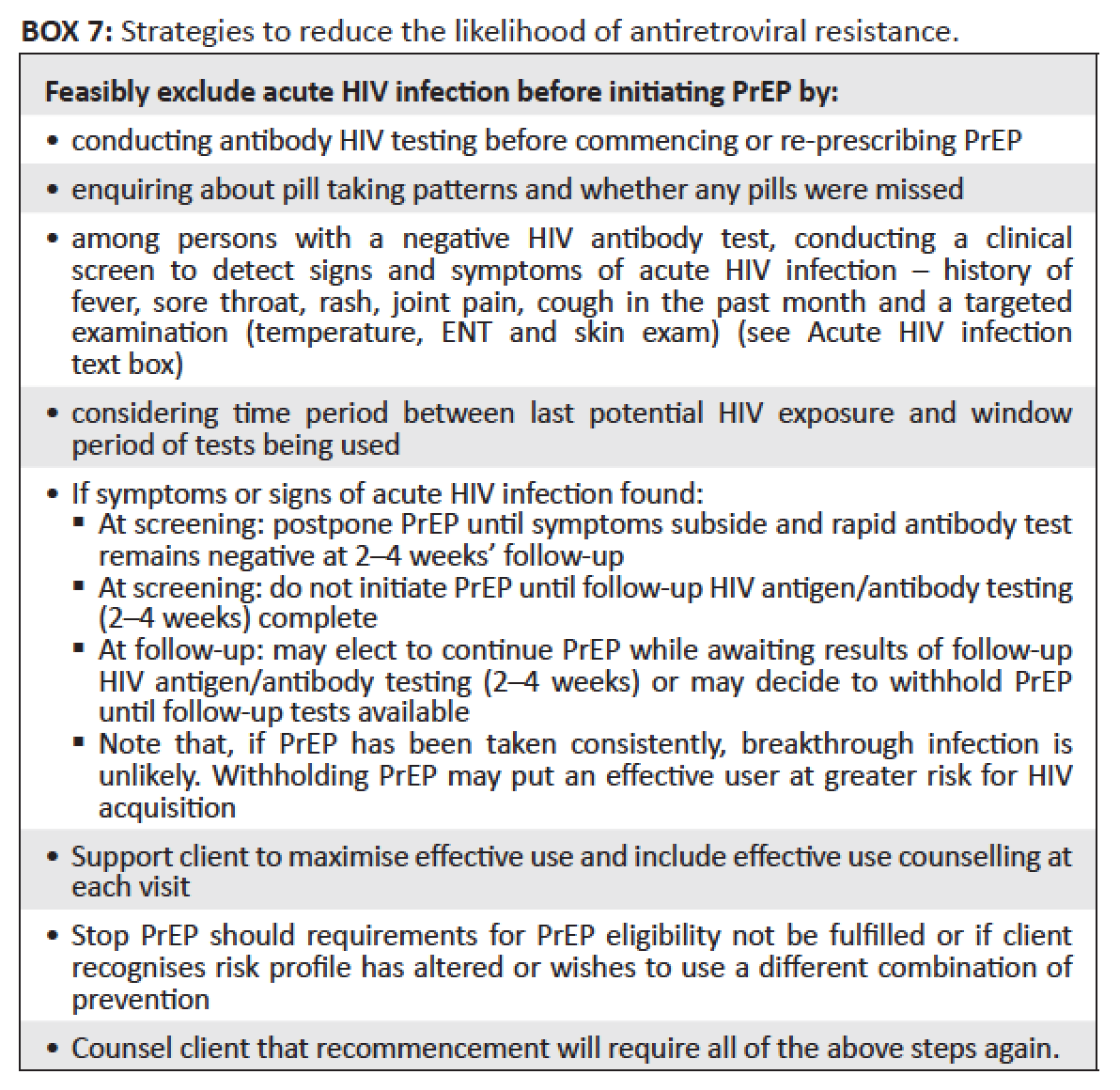 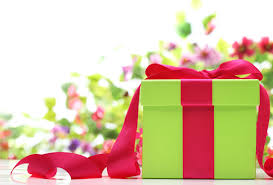 Exclude acute HIV infection
HIV test before commencing or restarting PrEP
Ask about missed doses
Negative HIV test
Clinical screen for symptoms acute HIV
Targeted examination
Time between last potential exposure and window period of tests used
[Speaker Notes: conducting antibody HIV testing before commencing or re-prescribing PrEP 
enquiring about pill taking patterns and whether any pills were missed 
among persons with a negative HIV antibody test, conducting a clinical screen to detect signs and symptoms of acute HIV infection – history of fever, sore throat, rash, joint pain, cough in the past month and a targeted examination (temperature, ENT and skin exam) (see Acute HIV infection text box) 
considering time period between last potential HIV exposure and window period of tests being used]
Exclude acute HIV infection
If symptoms/signs of acute HIV:
At screening
Postpone PrEP until symptoms resolve AND
Follow up test 2-4 weeks later is negative
At follow up
Continue PrEP while awaiting results of HIV test
OR withhold PrEP until results available
If PrEP taken consistently, breakthrough infection is unlikely – may put user at risk by withholding
[Speaker Notes: If symptoms or signs of acute HIV infection found: 
At screening: postpone PrEP until symptoms subside and rapid antibody test remains negative at 2–4 weeks’ follow-up 
At screening: do not initiate PrEP until follow-up HIV antigen/antibody testing (2–4 weeks) complete 
At follow-up: may elect to continue PrEP while awaiting results of follow-up HIV antigen/antibody testing (2–4 weeks) or may decide to withhold PrEP until follow-up tests available 
Note that, if PrEP has been taken consistently, breakthrough infection is unlikely. Withholding PrEP may put an effective user at greater risk for HIV acquisition]
Exclude acute HIV infection
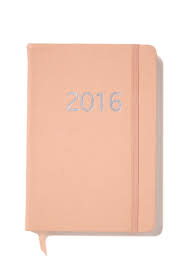 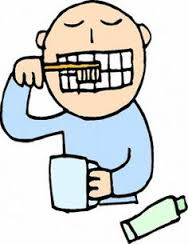 Support maximum effective use
Counselling at each visit
Stop PrEP appropriately
Counsel about steps required if restart PrEP
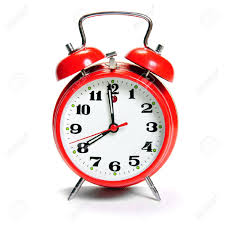 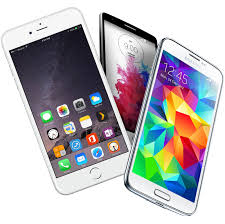 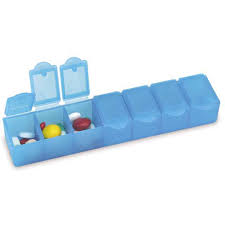 [Speaker Notes: Support client to maximise effective use and include effective use counselling at each visit 
Stop PrEP should requirements for PrEP eligibility not be fulfilled or if client recognises risk profile has altered or wishes to use a different combination of prevention 
Counsel client that recommencement will require all of the above steps again. 

Options to improve daily pill taking: 
Use reminders (cellphone, alarm clock, diary, partner reminder). 
Link with daily activity (breakfast, brushing teeth). 
Use a pillbox. 
Food is NOT required for pill taking. 
Join an on-line support group, e.g. Facebook: PrEP Rethinking HIV Prevention or #wethebrave]
And the gifts keep coming: Symptoms of acute infection
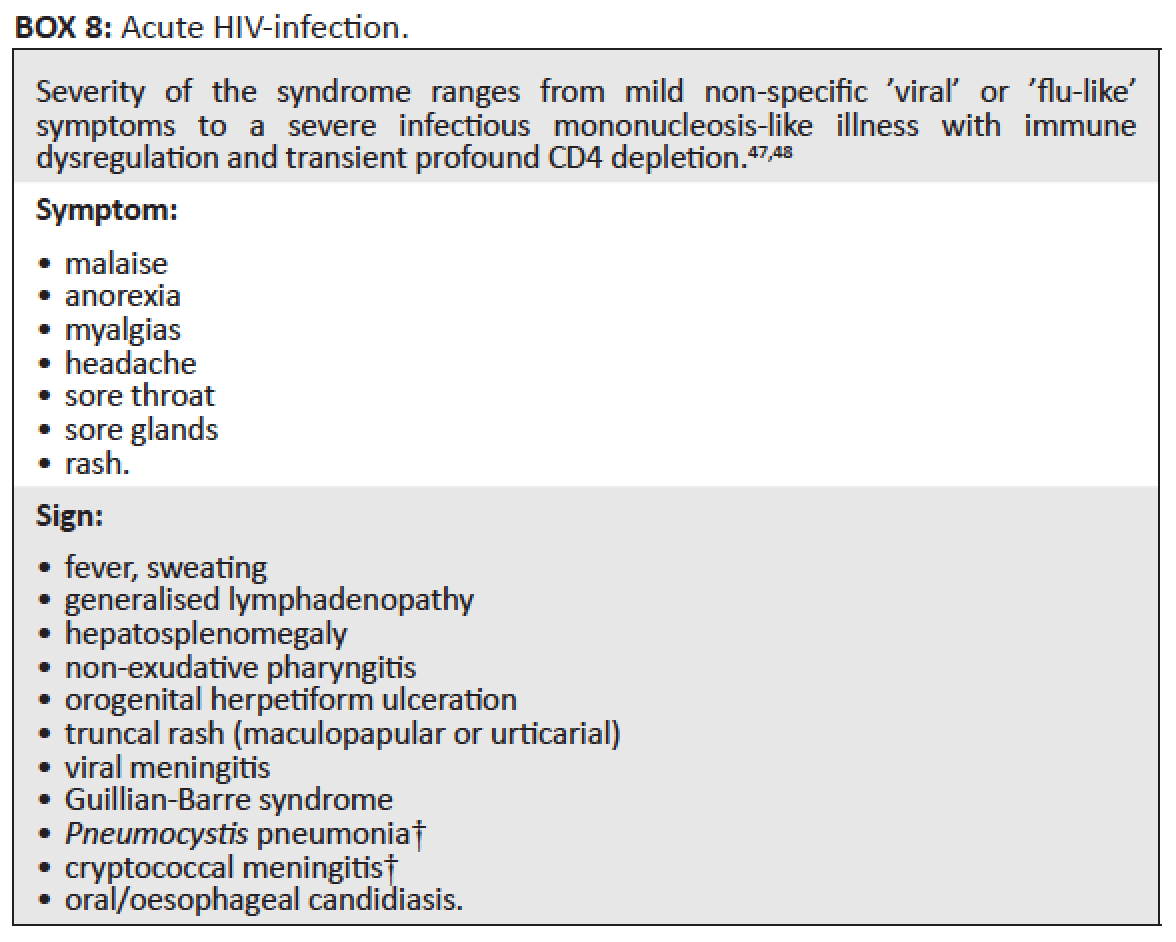 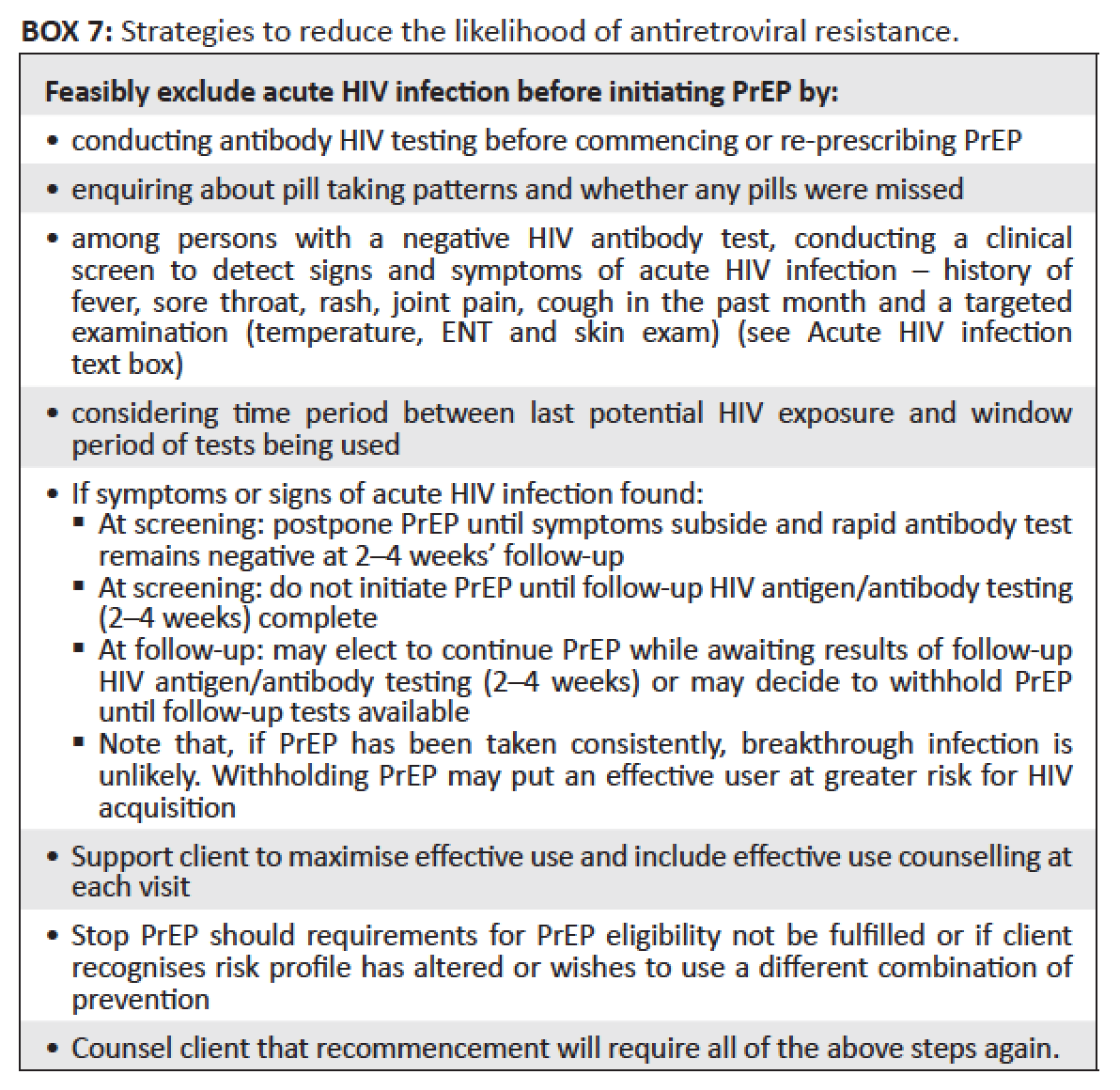 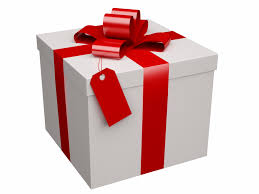 Common symptoms and signs of acute HIV infection
Symptom
Sign
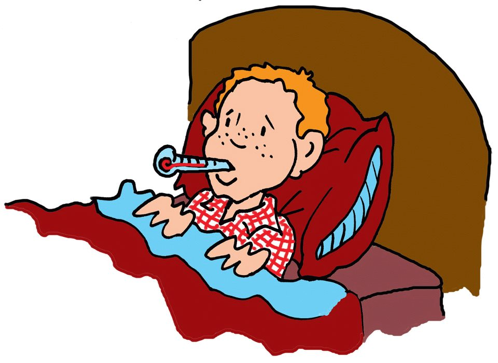 malaise 
anorexia 
myalgias 
headache 
sore throat 
sore glands 
rash
fever, sweating 
generalised lymphadenopathy 
hepatosplenomegaly 
non-exudative pharyngitis 
orogenital herpetiform ulceration 
truncal rash (maculopapular or urticarial) 
viral meningitis 
Guillian-Barre syndrome
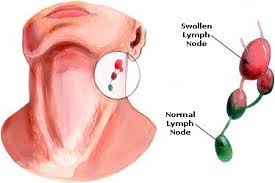 [Speaker Notes: Severity of the syndrome ranges from mild non-specific ’viral’ or ’flu-like’ symptoms to a severe infectious mononucleosis-like illness with immune dysregulation and transient profound CD4 depletion.47,48 	
Symptom: 
malaise 
anorexia 
myalgias 
headache 
sore throat 
sore glands 
rash. 
	
Sign: 
fever, sweating 
generalised lymphadenopathy 
hepatosplenomegaly 
non-exudative pharyngitis 
orogenital herpetiform ulceration 
truncal rash (maculopapular or urticarial) 
viral meningitis 
Guillian-Barre syndrome 
Pneumocystis pneumonia† ?
cryptococcal meningitis† ?
oral/oesophageal candidiasis.]
And the gifts keep coming: Combination prevention
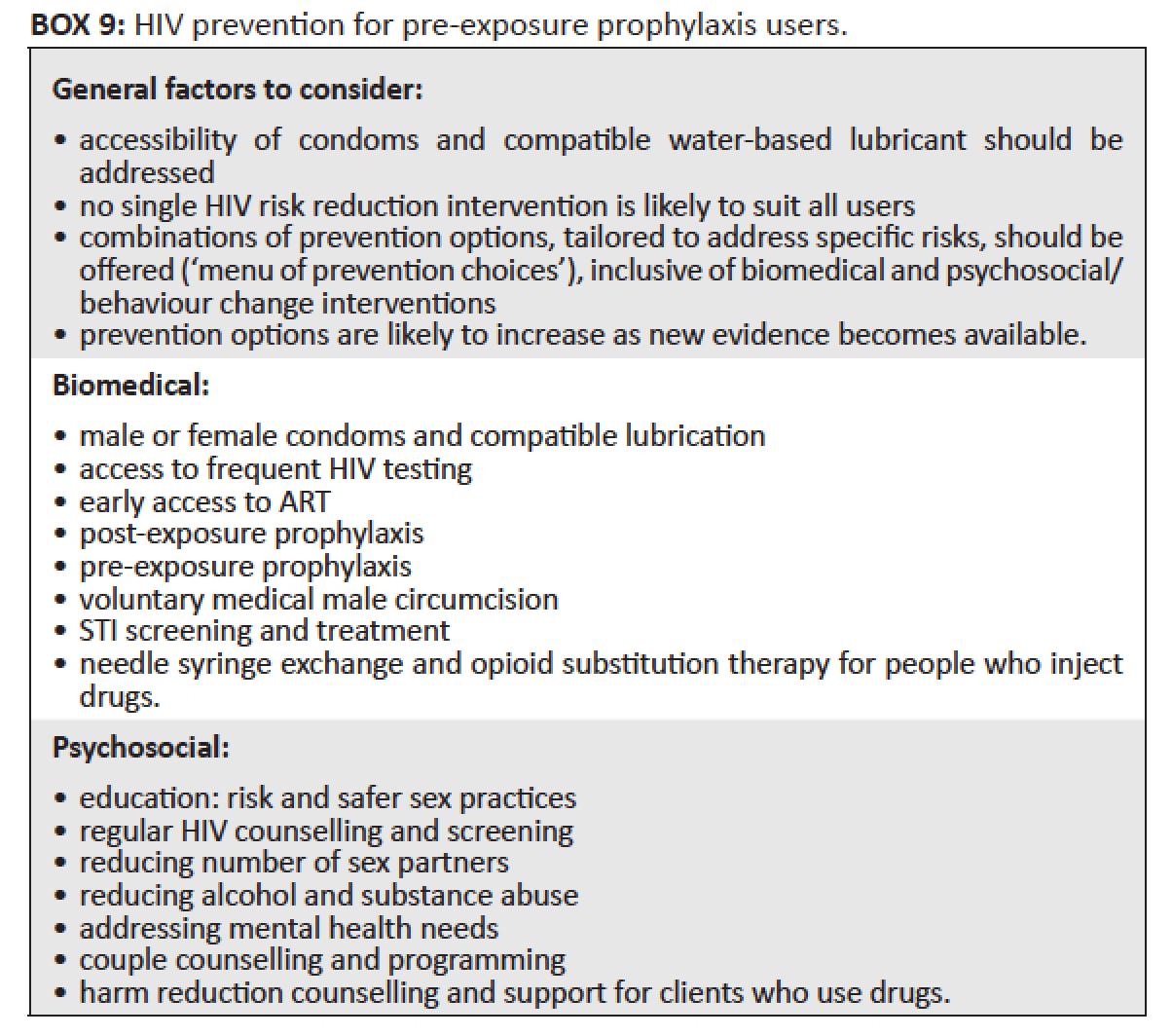 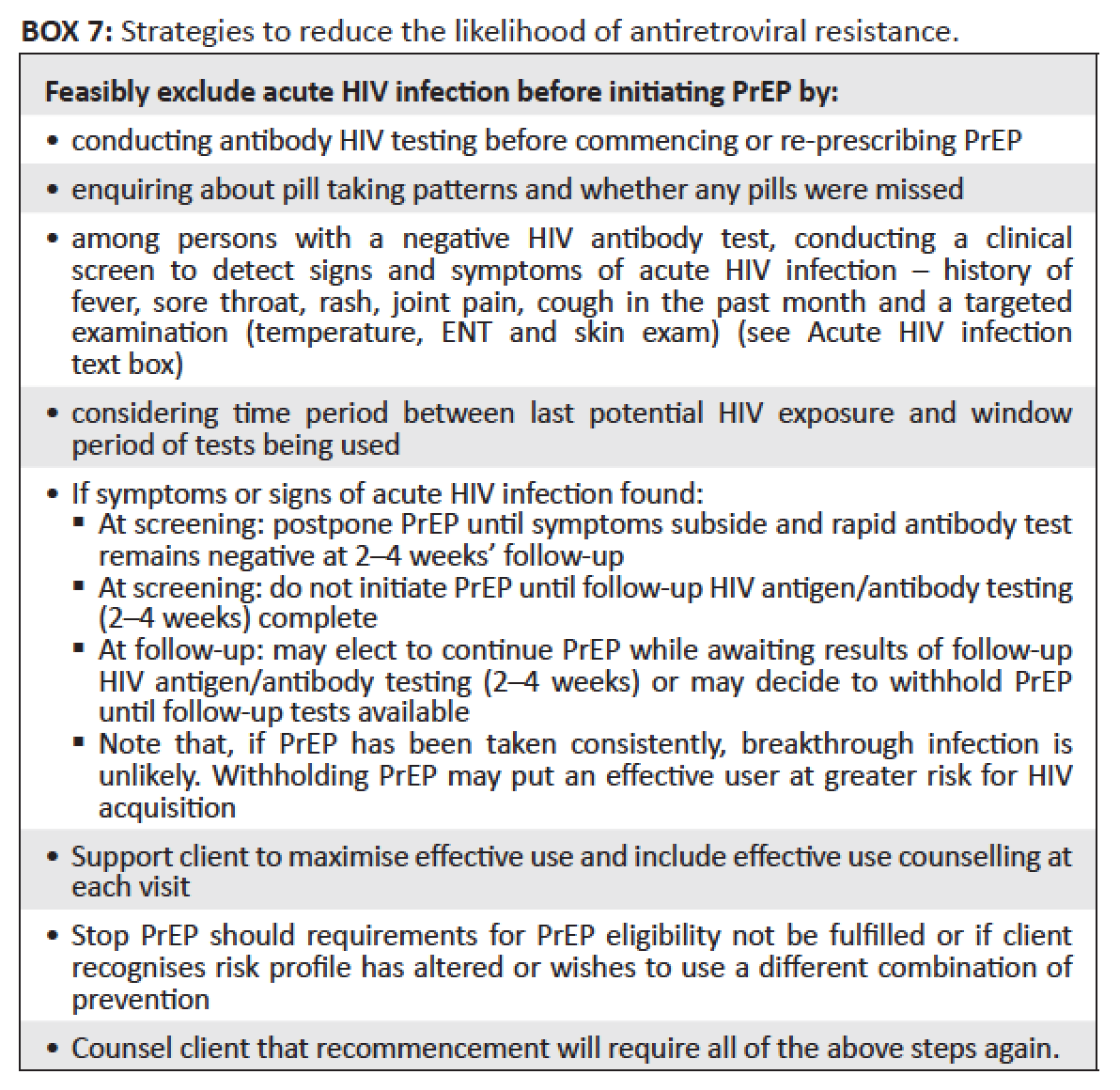 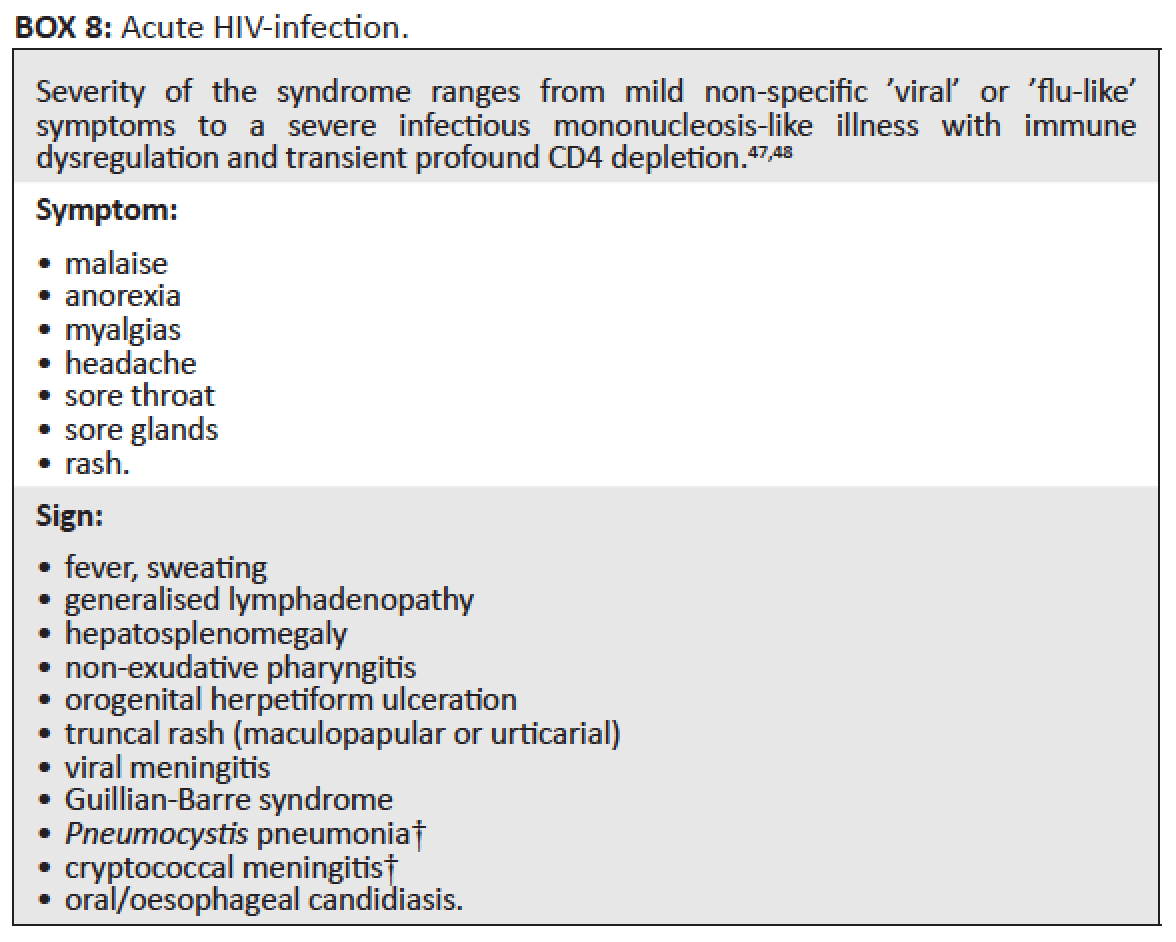 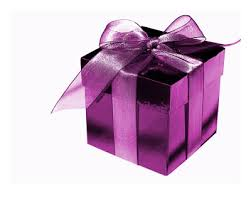 HIV prevention methods
Biomedical
Psychosocial
condoms and lubricants 
frequent HIV testing 
early access to ART 
PEP and PrEP
VMMC
STI screening and treatment 
needle syringe exchange and opioid substitution therapy for PWID
education: risk and safer sex
HIV counselling and screening 
reducing no of sex partners 
reducing alcohol and substance abuse 
addressing mental health
Couple counselling/programming 
harm reduction counselling and support for clients who use drugs
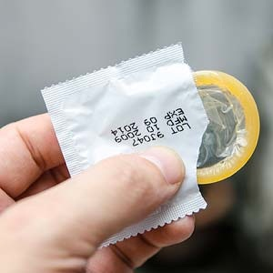 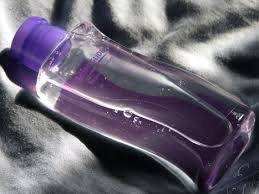 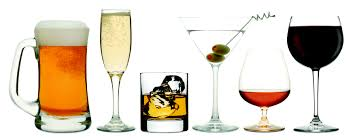 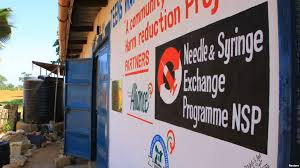 [Speaker Notes: General factors to consider: 
accessibility of condoms and compatible water-based lubricant should be addressed 
no single HIV risk reduction intervention is likely to suit all users 
combinations of prevention options, tailored to address specific risks, should be offered (‘menu of prevention choices’), inclusive of biomedical and psychosocial/ behaviour change interventions 
prevention options are likely to increase as new evidence becomes available. 
	
Biomedical: 
male or female condoms and compatible lubrication 
access to frequent HIV testing 
early access to ART 
post-exposure prophylaxis 
pre-exposure prophylaxis 
voluntary medical male circumcision 
STI screening and treatment 
needle syringe exchange and opioid substitution therapy for people who inject drugs. 
	
Psychosocial: 
education: risk and safer sex practices 
regular HIV counselling and screening 
reducing number of sex partners 
reducing alcohol and substance abuse 
addressing mental health needs 
couple counselling and programming 
harm reduction counselling and support for clients who use drugs.]
Acknowledgements
With thanks to: 
The Southern African HIV Clinician Society (Michelle Moorhouse)
Wits Reproductive Health and HIV Institute
Anova Health Institute
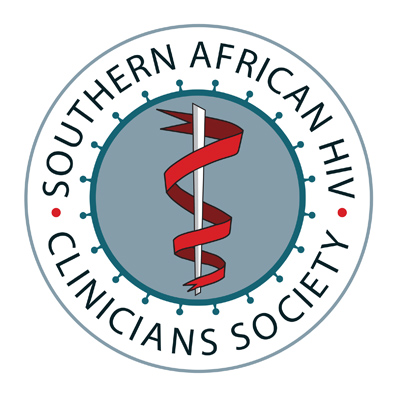 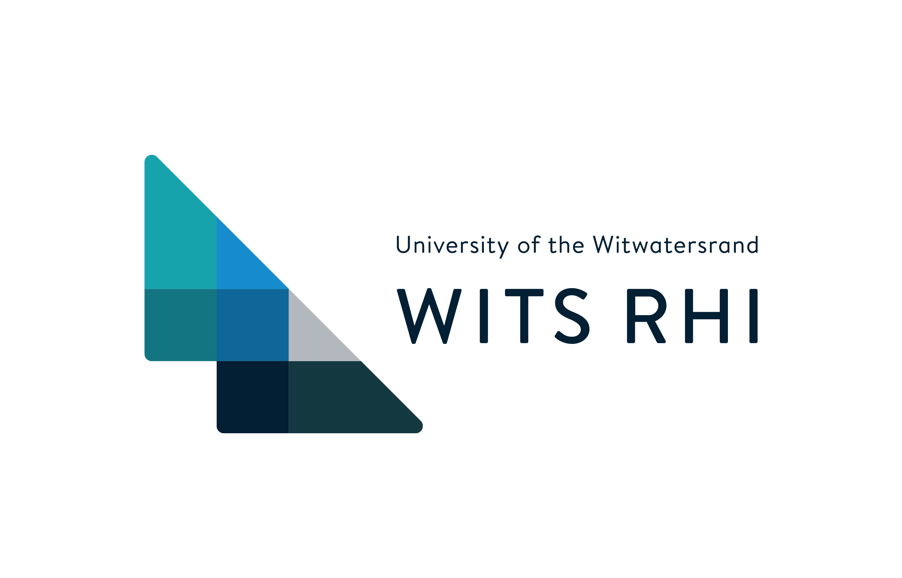 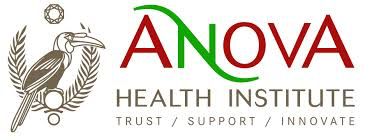